স্বাগতম
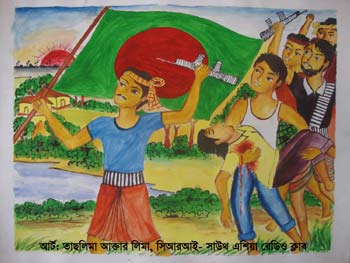 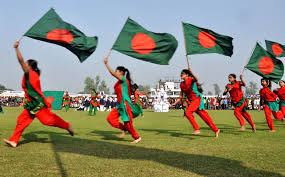 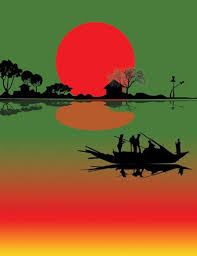 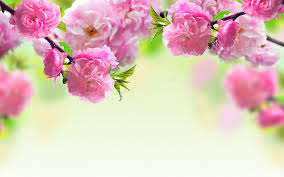 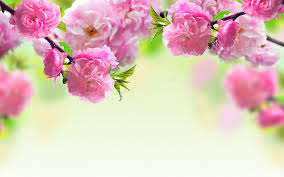 শিক্ষক পরিচিতি
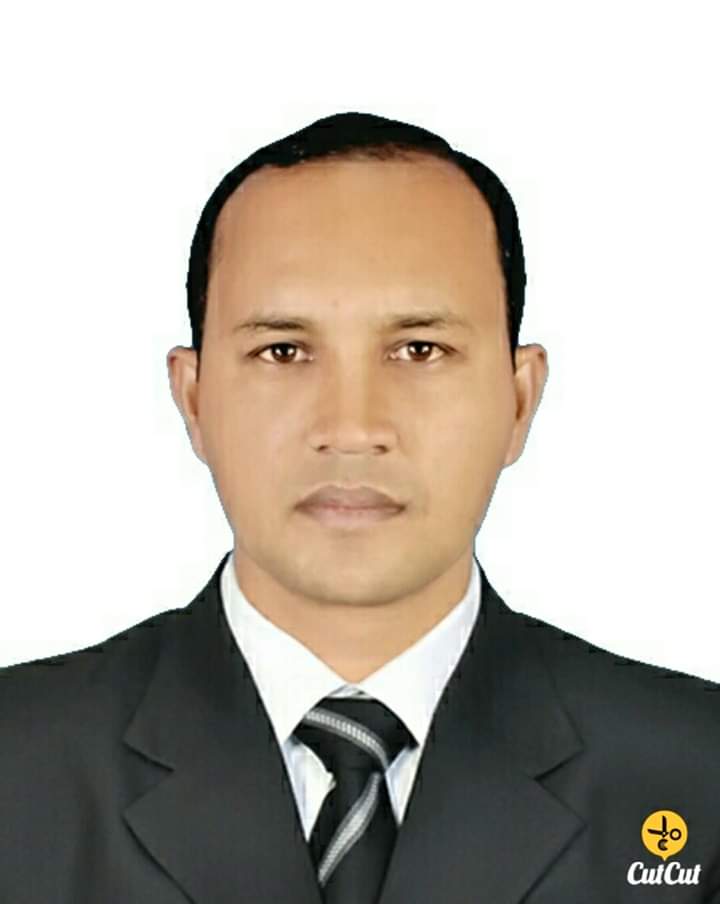 মফিজ উদ্দিন
সহকারী শিক্ষক
দক্ষিন রাজের হাওলা সরকারি প্রাথমিক বিদ্যালয়
হাতিয়া, নোয়াখালী
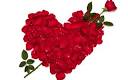 শ্রেণিঃচতুর্থ
আমার বাংলা বই
বীরশ্রেষ্ঠের বীরগাঁথা 
অধ্যায়-৭
পৃষ্ঠা –২৬
সময়ঃ ৪০মিঃ
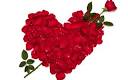 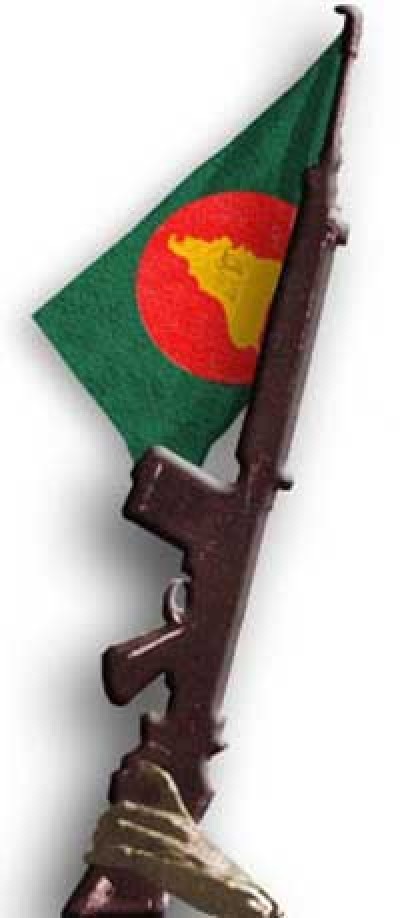 শিখনফলঃ
১.৩.১ নির্দেশনা শুনে বুঝতে পারবে।
১.৩.২ আদেশ পালন করবে।
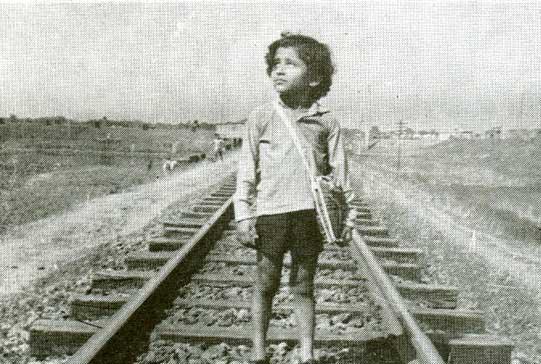 অনুকূল পরিবেশ সৃষ্টিঃ
ভিডিওটি দেখ
পাঠ শিরোনামঃ
বীরশ্রেষ্ঠের বীরগাঁথা
পাঠ্যাংশঃ
শেষরাত তখনও .......বীরের মতো তিনি মৃত্যুবরণ করেন।
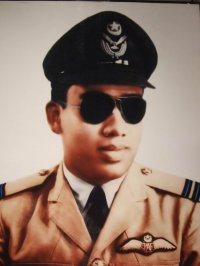 বীরশ্রেষ্ঠ মতিউর রহমান
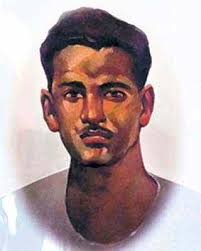 বীরশ্রেষ্ঠ হামিদুর রহমান
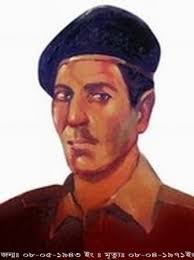 বীরশ্রেষ্ঠ রুহুল আমীন
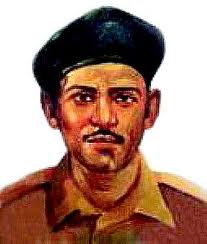 বীরশ্রেষ্ঠ জাহাঙ্গীর আলম
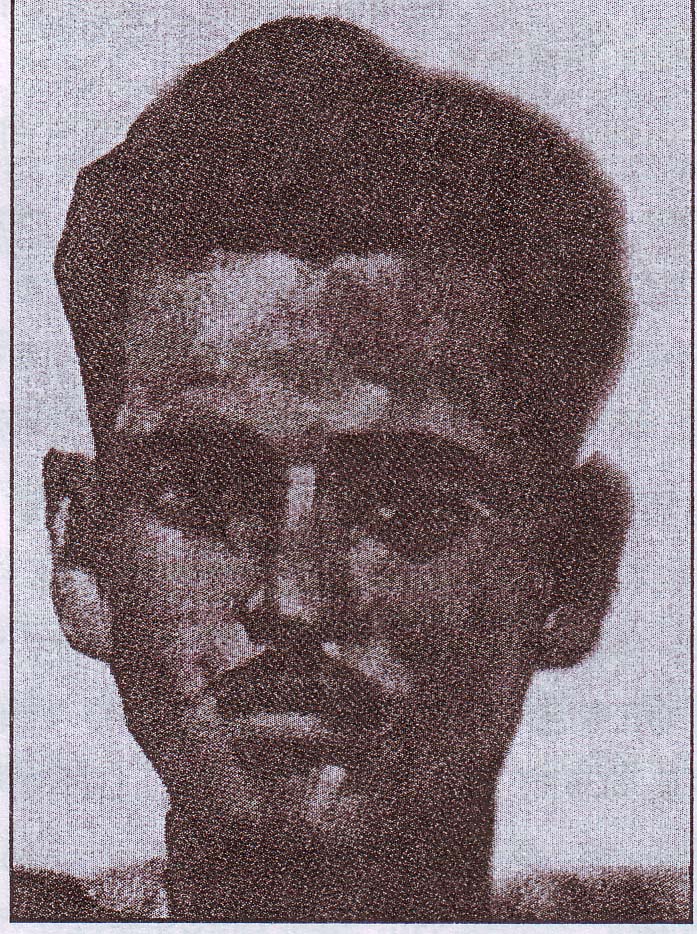 সিপাহী মোস্তফা কামাল
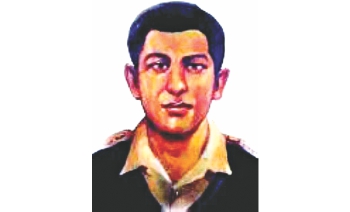 বীরশ্রেষ্ঠ আব্দুর রউফ
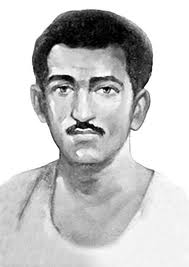 বীরশ্রেষ্ঠ নূর মোহাম্মাদ শেখ
শিক্ষকের পাঠ
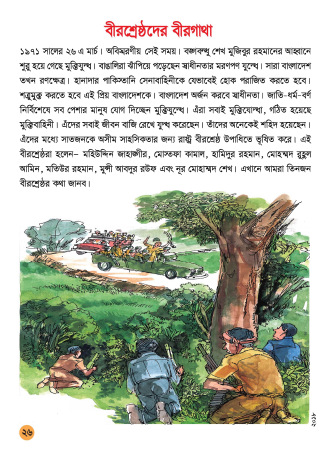 পাঠটি স্পষ্ট ও প্রমিত উচ্চারণে শিক্ষার্থীদেরকে পড়ে 
শোনাব ও বুঝিয়ে দেব।
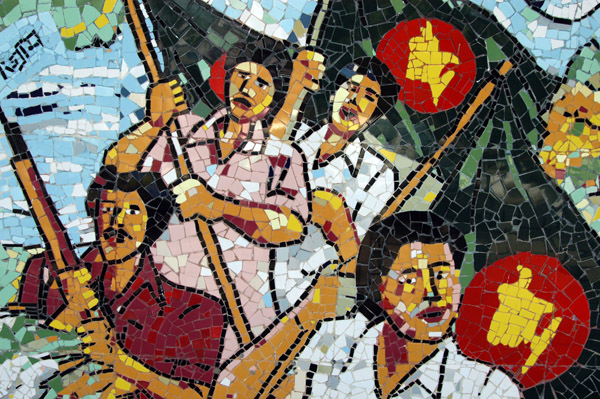 শিক্ষার্থীর পাঠ
জোড়ায় জোড়ায় পড়বে
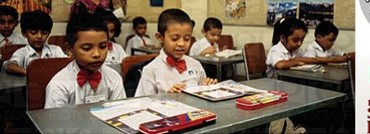 মিলকরণ
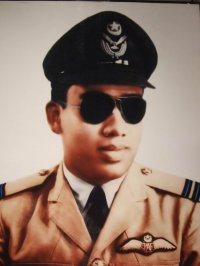 হামিদুর রহমান
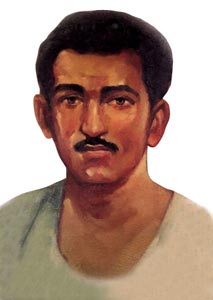 জাহাঙ্গীর আলম
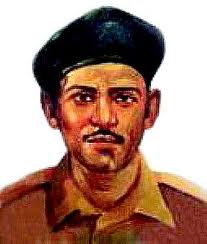 মতিউর রহমান
শব্দ ও শব্দার্থ
বীরশ্রেষ্ঠ
বীরত্বে সবার সেরা
বাঙ্কার
মাটির গর্ত
আহ্বান
ডাকা
রণক্ষেত্র
যুদ্ধের স্থান
যুক্তবর্ণ
ক্যাপ্টেন
মুক্তি
যুদ্ধ
মুন্সী
যুক্তবর্ণ ভেঙ্গে দেখানো
ক+ত
মুক্তি
ক্ত
প+ট
ক্যাপ্টেন
প্ট
যুদ্ধ
দ্ধ
দ+ধ
মুন্সী
ন্স
ন+স
প্রশ্নোত্তর আলোচনা
প্রশ্নোত্তর আলোচনা
১.বীরশ্রেষ্ঠরা কেন মুক্তিযুদ্ধ করেছিলেন,প্রথমে বল ও পরে লেখ।
২.মহিউদ্দিন জাহাঙ্গীর কীভাবে যুদ্ধে অংশগ্রহণ করেছিলেন,লেখ।
বাড়ির কাজ
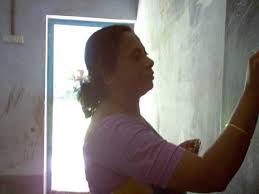 মহিউদ্দিন জাহাঙ্গীর কীভাবে মৃত্যুবরণ করেন লিখে আনবে।
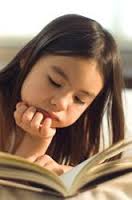 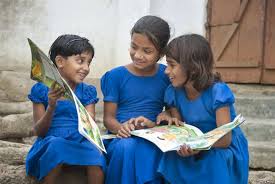 ভালো থেকো নিরাপদে থেকো
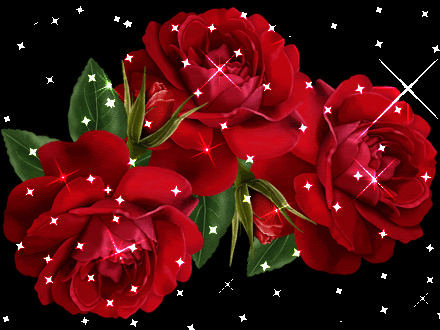